Department of Internal MedicineMedical Grandrounds
Presenter: Edmund L. Asis, M.D.
        Moderator: Benjamin benitez, m.d.
June 24, 2010
The Great Masquerader
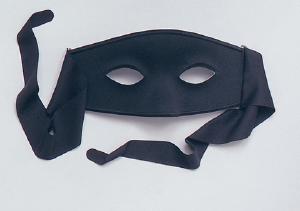 [Speaker Notes: GoodMorning doctors!  For today’s grand rounds I will be presenting a very interesting case entitled The great masquerader]
Objectives:
To  present a case of a condition manifesting with an abdominal mass with deceiving features

To discuss the approach in managing the said condition

To correlate the radiologic and endoscopic features of the said case
[Speaker Notes: The aim of today’s grand rounds are as follows:]
General Data
A.S.
47 year old male
Married 
Filipino 
Date of admission:  April 16, 2010
[Speaker Notes: Our case is ……………]
Chief Complaint
Abdominal mass
[Speaker Notes: With  chief complaint of…]
History of Present Illness
4 months PTA                 (+) feeling of early satiety 
                                                (+) occasional post-prandial
                                                        periumbilical  non-radiating
                                                        pain
      			           (-) nausea/ vomiting/ changes in
            				    bowel habits/dysphagia
[Speaker Notes: History of present illness started 4 months prior to admission, when he started to experience early satiety. He would already get full even with half servings of  food.  He also had occasional periumbilical pain described as mild discomfort.]
History of Present Illness
2 months PTA                (+) felt a non-tender
                                                   abdominal mass in the right
                                                   upper  quadrant 
                                              (-) jaundice, change in the
                                                   color of stool/ urine
[Speaker Notes: Then 2 months prior to admission,  he then noted an abdominal mass from the right upper quadrant to epigastrium to the periumbilical area. There were persistence of same symptoms. No consult was done]
History of Present Illness
5 days PTA                (+) progressive weight loss,
                                                4 kgs in 2 months
                                               Sought consult in the company 
				         clinic 
                                               Work ups done
[Speaker Notes: Then 5 days prior to admission, still with persistence of the same symptoms. He noted weight loss of 4 kgs in 2 months time. He then sought consult with the company clinic wherein work –ups were done including an abdominal ultrasound which showed large hepatic mass 18 cm, left lobe. CT scan was suggested.]
Work up
UTZ of the abdomen
   -  consider large hepatic mass , left lobe
   -  CT scan  suggested
CBC
Blood Chemistry
Hepatitis Profile
[Speaker Notes: The presence of HBsAg signfies hepa B infection. IF HBcIgM positive, it is acute. If IgM HBc is absent it is chronic. HBeAg marker for relative infectivity. The hepatitis profile indicates chronic hepatitis B infection]
History of Present Illness
1 day PTA                 CT scan abdomen done. 
                                      Result:  Large intrahepatic
                                      multinodular  peripherally
                                      enhancing mass lesion occupying
                                      almost every segment of an
                                      enlarged liver
Admission
[Speaker Notes: Then 1 day prior to admission, with the persistence of the same symptoms he came for follow up. CT scan of the upper and lower abdomen revealed a large intrahepatic multinodular periphery enhancing mass lesion occupying almost every segment of an enlarged liver, consistent with primary liver malignancy. Hence he opted to seek second opinion to our institution for further work –ups.]
Review of Systems
(-) fever
(-) palpitation, easy fatigability ,exertional dyspnea, PND,orthopnea, pedal edema
(-) cough, shortness of breath. chest pain
(-) dysuria, urinary frequency,   hematuria, polyuria
(-) bleeding tendencies
(-) joint pains
(-) rashes
[Speaker Notes: The review of systems were unremarkable]
Past Medical History
(+) Childhood asthma 
(+) Hepatitis B – diagnosed  in 2001, no treatment
No   history of blood transfusions
 (+) s/p right knee arthroscopy – 1989
[Speaker Notes: For the past medical history, he has childhood asthma when he was 6 years old
He was diagnosed with hepatitis B for 9 years.]
Personal/ Social History
Occasional alcohol drinker (1-3 bottles of beer 1-2 times monthly)  
Works as a supervisor in a petroleum company
He denies intake of any anabolic steroids/ illicit drugs
[Speaker Notes: For the personal/social history, he is a non-smoker, drinks alcoholic beverages occasionally. He is presently  working in a petroleum company as a supervisor. He regularly goes to the gym for his regular exercise and is a bodybuilder. He denied intake of illicit drugs/ anabolic steroids.]
Family History
(+) DM/ HPN:  both parents
(+) Bronchial asthma :  siblings
No history of hepatitis B/ malignancy
[Speaker Notes: For the family history, his brother and sister have an asthma. Both of his parents are  diabetic and hypertensive. No one in the family has a cancer.]
Physical Examination
Vital signs:  
   BP: 120/70 mmHg    CR: 70 bpm   RR 18 cpm       T 37.2°C
   Height 5’6”        Weight: 157.96 lbs     BMI 25.5 kg/m2 

Conscious, coherent, not in distress
Anicteric sclerae, pink palpebral conjunctivae
Supple neck, no cervical lymphadenopathy, non distended neck veins
Symmetrical chest expansion, clear breath sound
Normal  cardiac  rate, regular rhythm, no murmur, no thrills/heaves
[Speaker Notes: For the Physical examination, vital signs were stable upon admission. The physical examination was unremarkable except in the examination of the abdomen]
Physical Examination
Bulging in the epigastric area, normoactive  bowel sounds, soft, (+) 17 x 20 cm mass, firm, palpable from the right upper quadrant  to the epigastrium, down to the superior part of the periumbilical area, tender on deep palpation, no fluid wave/shifting dullness, no splenomegaly

Pulses full and equal, no rashes, no pedal edema
[Speaker Notes: The only significant finding is in the abdomen which showed……]
Salient Features
47 y/o Male
Abdominal mass
Early satiety
Mild periumbilical pain
Weight loss of 4 kg in 2 months
History of hepatitis B infection x 9 years
No jaundice, change in the color of urine
(+) large firm palpable mass at the right upper quadrant  approx. 17 x 20 cm in diameter
UTZ / CT scan abdomen: hepatic mass
[Speaker Notes: To summarize the case:  we are presented….]
Initial Impression
Abdominal mass, RUQ  t/c malignancy
Chronic hepatitis B  infection
[Speaker Notes: Our primary impression was ………….]
Course in the Wards
[Speaker Notes: On the day of admission.\]
CBC
[Speaker Notes: CBC showed mild anemia]
Blood Chemistry
[Speaker Notes: Blood chem was normal]
Liver Function Tests
[Speaker Notes: Including the liver function test]
Tumor Markers
[Speaker Notes: We requested for AFP to rule out hepatic malignancy which was normal. CEA was also requested to rule out colonic malignancy which turned out to be normal as well. CA 19-9 for pancreatic CA was also negative.]
Course in the Wards
[Speaker Notes: He was referred to Interventional radiologist to possible CT guided liver biopsy]
Course in the Wards
Oncology Service
    - Impression:  Hepatocellular mass most likely malignant
     - Plan:   Biopsy of the mass
Course in the Wards
Bone Scan
[Speaker Notes: Bone scan was requested to rule out any metastasis. It showed no definite evidence of osseous metastasis.
Bright areas or Hot spot or increasing bone activity. There is also that appear not so bright or cold spot which is a sign of poor blood flow dectruction of tumor. Normal if it appears fairly uniform distribution of radioisotope.]
Bone Scan
Bone Scan with metastases
Course in the Wards
Course in the Wards
[Speaker Notes: MRI of the abdomen was done to compare it with the previous ct scan done outside.]
MRI of the abdomen
Heterogenous, predominantly  T2W  hyperintense hepatic mass, with imaging features compatible with a giant cavernous hemangioma.
Cavernous Hemangioma
Most common benign tumor of the liver 

The pathologic and clinical significance  is very  slight.

Selective hepatic angiography 
  -  most informative diagnostic technique
  -  has the highest yield.

MRI -  provides tissue specific characterization
*Annals of Surgery  “Cavernous hemangioma, a single institution report of 16 resections.”  Seymour Schwatrz MD
[Speaker Notes: Hemangioma is the most common benign tumor affecting the liver.1 Hepatic hemangiomas are mesenchymal in origin and usually are solitary. Some authorities consider them to be benign congenital hamartomas. Hemangiomas are composed of masses of blood vessels that are atypical or irregular in arrangement and size. Etiology remains unknown]
Cavernous Hemangioma
Percutaneous needle biopsy
  -   has been diagnostic, but it is associated with the complication of hemorrhage.

Most cavernous hemangioma of the liver should not be excised.

No suggestion that a lesion <  4 cm should be excised
    -  rarely increase in size or rupture.
*Annals of Surgery  “Cavernous hemangioma, a single institution report of 16 resections.”  Seymour Schwatrz MD
Cavernous Hemangioma
Indications for surgical intervention:
palpable mass that has potential for exposure to trauma
 rapid growth
pain 
epigastric discomfort
marked thrombocytopenia
rupture with intraperitoneal bleeding
*Annals of Surgery  “Cavernous hemangioma, a single institution report of 16 resections.” 
 Seymour Schwatrz MD
[Speaker Notes: Surgical intervemtion is warranted if the palpable mass has a risk for exposure to trauma, rapid growth,]
Course in the Wards
[Speaker Notes: MRI of the abdomen was done.  He was referred to surgery for left hepatectomy vs angio-embolization prior to liver resection.]
Course in the Wards
Surgery  Service
Impression:  Large hepatic hemangioma
Plan:  Left hepatectomy  vs  Angio-embolization 
    ( prior to liver resection)
Course in the Wards
[Speaker Notes: To shrink the mass]
Course in the Wards
Course in the Wards
EGD
A nodular mass at the lesser curvature of the stomach. It showed a  “ strawberry like” polypoid lesion with central ulceration on top of the mass.  Multiple biopsies of gastric mass were taken.
[Speaker Notes: There is a nodular mass with a seemingly normal looking mucosa at the lesser curvature of the stomach.]
Course in the Wards
Course in the Wards
[Speaker Notes: Since the CT scan done outside showed poor quality images, a repeat CT scan was done]
CT Scan Abdomen
[Speaker Notes: CT scan was again done because its easy to do dynamic studies in CT scan as compared to MRI to differentiate between a cavernous hemangioma and hepatocellular mass. Cavernous hemangioma follows a centripetal enhancement whereas HCC the enhancement just stays at the periphery because the center is already necrotic. Ct scan done outside has poor quality images.
A large low attenuating mass seen is seen infiltrating the liver.
In axial view, there is large mixed attenuation mass with isoattenuation on the periphery that could be originating from the liver.]
CT Scan Abdomen
CT Scan Abdomen
[Speaker Notes: In the coronal view, we can clearly see the mass.]
CT Scan Abdomen
[Speaker Notes: There is a mass that is compressing the liver but the border of both the liver and the stomach is clearly delineated. There is no evident invasion by tumor of surrounding tissue or organ]
CT Whole Abdomen
Large hepatic tumor mass lesion; consider hepatocellular carcinoma; giant cavernous hemangioma. FNAB strongly recommended. Unremarkable CT study of the spleen, pancreas and adrenal glands. Benign prostatic concretions.
Course in the Wards
Biopsy Result
Spindle cell tumor consistent with gastrointestinal stromal tumor
Course in the Wards
Intra-Op Findings
[Speaker Notes: 22 x 18 x 15 cm mass abutting the transverse colon, attached to the lesser curvature of the stomach
Multiple firm palpable nodes noted along the greather curvature of the stomach.
No liver mass noted]
Intra-Op Findings
Intra-Op Findings
Course in the Wards
Final Diagnosis
Gastrointestinal  Stromal  Tumor stage T4 N0 M0, high mitotic rate
Chronic Hepatitis B  infection
s/p Exploratory laparotomy & subtotal gastrectomy
Diagnostic significance of ultrasonography and CT for large upper abdominal mass
NIU Lijuan , HAO Yuzhi , ZHOU Chunwu , DAI Jingrui . Chinese Medical Journal  2002;115(9):1358-1362
Objective To assess the effect of ultrasonography and computerized tomography (CT) in the diagnosis of large upper abdominal mass. 
Methods Data from 43 cases that were clinically and pathologically confirmed were retrospectively analyzed and the effect of their preoperative ultrasonography and CT was compared. 

Results Four of 10 (40%) cases of liver mass were diagnosed correctly using ultrasonic device, nineteen of 25 (76%) cases of adrenal gland mass and 2 of 4 cases of kidney mass. Two of 10 (20%) cases of liver mass were correctly diagnosed by CT, and so were 6 of 22 (27.2%) cases of adrenal gland mass. In 4 patients with spleen mass, neither ultrasonography nor CT diagnosis was correct
[Speaker Notes: I would like to present to you a published journal entitled Diagnostic significance of ultrasonography and CT for large upper abdominal mass wherein 43 cases that were pathologically confirmed were analyzed retrospectively. In this study, it doesn’t only include the liver but also the adrenal gland and the kidney that were misdiagnosed.]
Diagnostic significance of ultrasonography and CT for large upper abdominal mass
Conclusion Because upper abdomen organs are closely connected with each other, correct imaging localization of a large mass in this region is not easy

Correct imaging localization of a large upper abdominal mass is difficult, because organs in this region are close to each other, especially when the organs are compressed or tumor is contiguous to the organs.

Considering the characteristics of US and CT, we conclude that the rate of accurate diagnosis of a large upper abdominal mass can be increased by close integration of US and CT and full examination.
[Speaker Notes: The study concluded that due to the close proximity of upper abdomen organs with each other, correct imaging localization is not easy especially when the organs are compressed or tumor is contiguous with other organs.
They also suggested to increase the rate of accurate diagnosis of large abdominal mass, close integration of US and CT and full examination.]
American College of RadiologyGuidelines on palpable abdominal mass, 2008
[Speaker Notes: I would like to show you the recommendation of the american college of radiology in dealing with abdominal mass. This showed to us that the preferred modality is ct scan with or without IV contrast is preferred followed by US then MRI. The other work ups depends on the etiology that you are considering.  Investigators found out that US and CT scan are excellent for affirming or excluding a clinically significant abdominal mass with sensitivity and specificity values exceeding 95%.]
American College of RadiologyGuidelines on palpable abdominal mass, 2008
[Speaker Notes: The investigators also determined the success rate in determined…At the time of this recommendation there is no mention in the usefulness of MRI in excluding palpable masses. It is likely comparable to US and CT.]
GIST Overview
GIST ( Gastrointestinal stromal tumor)  
rare neoplasm of the GI tract
Introduced the term by Mazur and Clark in 1983
Belong to a group of gastrointestinal mesenchymal tumors (GIMTs) which includes
      a. leiomyomas , leiomyosarcoma, leiomyoblastoma
      b. schwannoma
      c. GIST
* Sleisenger and Fordtram’s  GI and liver disease Chapter 29
[Speaker Notes: What are GIST? Account for < 1% of all GI tumors]
28%
7%
34%
13%
GIST
18%
Leiomyoma
Leiomyosarcoma
Leiomyoblastoma
Other
GIST: Historical Classification as Other Soft Tissue Sarcomas
N = 600
72% of GI tumors now identified as GIST were originally diagnosed as other types of sarcomas
Nilsson et al. Cancer. 2005;103:821.
[Speaker Notes: Before the year 2000, the number of new GIST cases were underestimated and under reported. Many GIST are historically misdiagnosed as either smooth muscle tumor or the neurogenic tumor. But with the advent of molecular definition of GIST, true  incidence rises.]
GIST: Epidemiology
An estimated 10-20 cases per million of GIST are diagnosed in the United States each year1
5000-6000 cases per year are diagnosed in the United States2 
In certain provinces of the Netherlands3 and Sweden4: 14.5 cases per million
Prevalence in Sweden: 129 cases per million4
Highest incidence among group aged 50-65 years1
Similar male/female incidence, although some reports suggest higher incidence in men
1. Miettinen M et al. Virchows Arch. 2001;438:1-12.	 3. Goettsch WG et al. Eur J Cancer. 2005;41:2868-2872.
2. Fletcher CDM et al. Hum Pathol. 2002;33:459-465. 	 4. Nilsson B et al. Cancer. 2005;103:821-829.
. 
.
[Speaker Notes: Historically, patients with GIST were often misdiagnosed or undiagnosed. This formerly “rare” disease is now recognized as having a much higher incidence than previously thought.1 In fact, many GISTs have historically been misdiagnosed as Leiomyosarcomas (LMS) tumors which are treated by a completely different chemotherapy based approach
GI sarcomas were once thought to be rare.1 However, improved understanding of the pathobiology of such tumors has led to revised estimates of incidence. The estimated number of GISTs diagnosed each year in the United States is approximately 5000-6000 cases.1 
European studies using a clearer definition of GIST based on the marker CD117 antigen have resulted in more accurate diagnosis of GIST. This is evident in the increase in GIST diagnoses and concurrent decrease in the diagnosis of "GIST-like" tumors2 
Under the current, widely accepted definition of GIST, European studies and US estimates are in agreement: the incidence of GIST is in the range of 10-20 cases per million.2-4
The highest incidence of GIST occurs in patients aged 50-65 years. Although some studies indicate a higher incidence among men, others show an equal distribution between men and women.3 
In one study in Sweden, the prevalence of GIST was estimated at 129 cases per million.4 

Sarcomas– rare family of cancers comprising over 70 different categories… that represent 12,000 people in US each year-- -which is less that 1% of all cancers. GIST is the most common form of sarcoma


1. Fletcher CDM, Berman JJ, Corless C, et al. Diagnosis of gastrointestinal stromal tumors: a consensus approach. Hum Pathol. 2002;33:459-465. 
2. Goettsch WG, Bos SD, Breekveldt-Postma N, et al. Incidence of gastrointestinal stromal tumours is underestimated: results of a nation-wide study. Eur J Cancer. 2005;41:2868-2872.
3. Miettinen M, Lasota J. Gastrointestinal stromal tumors—definition, clinical, histological, immunohistochemical, and molecular genetic features and differential diagnosis. Virchows Arch. 2001;438:1-12.
4. Nilsson B, Bumming P, Meis-Kindblom JM, et al. Gastrointestinal stromal tumors: the incidence, prevalence, clinical course, and prognostication in the preimatinib mesylate era—a population-based study in western Sweden. Cancer. 2005;103:821-829.]
GIST: Clinical Presentation
Often asymptomatic and discovered incidentally 
Signs/symptoms related to location and size of tumor (% of cases at presentation)
Palpable abdominal mass (38%), GI hemorrhage (30%), vague GI pain or discomfort (40%)
Anemia
Anorexia, weight loss, nausea, fatigue, and additional GI complaints
Acute intraperitoneal bleeding or perforation
Risk of malignancy primarily based on tumor size & mitotic index
Gender and tumor location also affect risk
All GIST have the potential to become malignant
Miettinen et al. Hum Pathol. 1999;30:1213.
Nowain et al. J Gastro Hepatol 2005;20:818.
[Speaker Notes: Many GIST are asymptomatic and are found incidentally. When signs and symptoms are present, they vary by tumor location and size. 
Vague GI pain or discomfort is the most frequent presenting symptom, with an incidence of 50% to 70%. 
GI hemorrhage occurs in 34% to 40% of patients.
A palpable tumor is a less frequent but ominous sign.
Other symptoms may include anorexia, weight loss, nausea, anemia, and additional GI complaints.
Because these symptoms are common and nonspecific, it is rare for the diagnosis of GIST to be made prior to surgery and/or histopathologic examination of the biopsy specimen.]
GIST: Clinical Presentation (Cont.)
GIST may occur anywhere along the GI tract or elsewhere in the abdomen or retroperitoneum
Esophagus (2%)
Colon/Rectum (5%)
Other (mesentery, retroperitoneum)
Major sites of GIST metastases
Liver
Peritoneum
Bone 
Lung
60 % 
stomach
25% small 
intestine
Corless et al. J Clin Oncol. 2004;22:3813
[Speaker Notes: The metastatic pattern is predominantly intra-abdominal, with spread throughout the peritoneal cavity and to the liver. Lymph nodal invasion is uncommon.]
Pathology
Activating mutations in the KIT gene 
    -  main pathology

    - resulting to uncontrolled cell proliferation and enhanced cell growth

Some without the KIT mutation have been found to express a mutation on another tyrosine kinase receptor gene, the PDGFRa  gene
* Sleisenger and Fordtram’s  GI and liver disease Chapter 29
[Speaker Notes: As mentioned earlier, CD34 expression is neither sensitive nor specific for GIST because this antigen can also be noted in desmoid tumor and approximately 30% to 40% of GIST lesions are negative for CD34. 

Kit protein is a protein found in the surface of normal cells. It signals the cells when to proliferate and divide.]
Immunohistochemical  features
The term “GIST” should only apply to neoplasm displaying KIT (CD117)  immunopositivity

Association with Cajal cells supports a multipotential stem cell like population

Some express positivity for nestin (90%-100%) and CD34 (70%) characteristic but not specific
* Sleisenger and Fordtram’s  GI and liver disease Chapter 29
Adjuvant GIST: Risk Stratification
HPF = high power fields. 
References: 1. Fletcher CD, Berman JJ, Corless C, et al. Diagnosis of gastrointestinal stromal tumors: a consensus approach. Hum Pathol. 2002; 33:459–465. 2. Nilsson B, Bumming P, Meis-Kindblom JM, et al. Gastrointestinal stromal tumors: the incidence, prevalence, clinical course, and prognostication in the preimatinib mesylate era: a population-based study in western Sweden. Cancer 2005; 103:821–829 .
[Speaker Notes: GIST can be classified as very low, low, intermediate or high risk based on the size and mitotic rate.
In our patient…]
Staging of GIST
T categories for GIST 
TX: The primary (main) tumor cannot be assessed. 
T0: No signs of a primary tumor. 
T1: The tumor is 2 cm or less in size (2 cm is about 4/5 or an inch). 
T2: The tumor is larger than 2 cm but not larger than 5 cm (5 cm is about 2 inches). 
T3: The tumor is larger than 5 cm but not larger than 10 cm (about 4 inches). 
T4: The tumor is larger than 10 cm (4 inches) in size.
* From AJCC (American Joint Committee on Cancer, 2009)
[Speaker Notes: As with other types of cancer, GIST also has TNM staging based from american joint committee on cancer.]
Staging of GIST
N categories for GIST 
NX: Regional (nearby) lymph nodes cannot be assessed. 
N0: The cancer has not spread to nearby lymph nodes. 
N1: The cancer has spread to nearby lymph nodes.
* From AJCC (American Joint Committee on Cancer, 2009)
[Speaker Notes: Correlate with the patient]
Staging of GIST
M categories for GIST 
M0: The cancer has not spread (metastasized) to distant organs or sites. 
M1: The cancer has spread to distant organs or sites (like the liver or the lung )

Mitotic rate is also considered , either low or high



* From AJCC (American Joint Committee on Cancer, 2009)
Diagnosis
The site of lesion may determine which diagnostic tools are most appropriate for the patient

Endoscopic ultrasonography
 - useful technology for evaluating possible GIST lesions due to their submucosal localization

Computed tomography
- most effective way to image primary lesions in the stomach
Sleisenger and Fordtram’s  GI and liver disease Chapter 29
[Speaker Notes: In the diagnosis of GIST, several diagnostic modalities are available depending on the site of the lesion involved.]
Diagnosis
Magnetic Resonance Imaging
-  inferior to CT for visualizing a gastric GIST.
 -  can be useful in the assessment of liver metastases

Positron Emission Tomography
 - gives additional information that can assist clinicians in the management of GIST
 -  detects lesions approximately 1 cm in size without difficulty
Sleisenger and Fordtram’s  GI and liver disease Chapter 29
[Speaker Notes: MRI can be useful in the assessment of liver metastases because some GIST lesions can be fully isodense to normal tissues and thus invisible against surrounding hepatic parenchyma on CT scans.]
Diagnosis
Biopsy
   -  GIST can be highly vascularized and this may present an unacceptable risk for biopsy

-   impose a risk of tumor rupture, tumor cell seeding along the biopsy tract, or of spreading tumor cells via peritoneal or mesenteric contamination
* Sleisenger and Fordtram’s  GI and liver disease Chapter 29
[Speaker Notes: Therefore, many surgeons recommend that preoperative biopsy not be performed if resection is planned in order to minimize risk to the patient. However biopsymust be performed in cases of unresectable GIST in order to mke the diagnosis and justify preoperative administration of imatinib therapy.]
Management
Systemic and locoregional chemotherapy

   - 0% to 4% - rate of benefit

   - conventional cytotoxic chemotherapy  generally regarded as useless
* Sleisenger and Fordtram’s  GI and liver disease Chapter 29
[Speaker Notes: Efforts of medical oncologists to treat GISTs with conventional cytotoxic chemotherapy were universally futule]
Management
Radiotherapy 
-  no role in the management of patient with metastatic GIST

Hepatic artery embolization or chemoembolization
- limited, uncontrolled data regarding the potential to control metastatic GIST
* Sleisenger and Fordtram’s  GI and liver disease Chapter 29
Management
Complete surgical resection :  standard treatment for primary, non-metastatic GIST

5 year survival:  35% to 60%.
* Sleisenger and Fordtram’s  GI and liver disease Chapter 29
[Speaker Notes: Complete surgical resection remains the mainstay of treatment]
Survival Following Surgical Treatment of Primary GIST (N=80)
54% 5-year survival; 35% 5-year survival if tumor is ≥ 10 cm
Adapted with permission from DeMatteo RP et al. Ann Surg. 2000;231:51-58.
[Speaker Notes: As you can see in this graph, there is 54% 5 year survivial rate but it goes down to 35% if the mass is more than 10 cm.]
GIST Recurrence After Surgery
Recurrence of GIST following surgery is common1-5
Majority of high-risk patients experience recurrence 
Median time to recurrence is 2 years
Only 10% of patients remain disease-free after extended follow-up4,5
Disease free survival is 80% at 1 yr, 67% at 2 yrs, and 45% at 5-yrs2,4,5
Recurrent disease should be treated as metastatic disease
1. DeMatteo RP et al. Hum Pathol. 2002;33:466-477. 
2. Pierie JP et al. Arch Surg. 2001;136:383-389.
3. Rossi CR et al. Int J Cancer. 2003;107:171-176.
4. DeMatteo RP et al. Ann Surg. 2000;231:51-58.
5. Ng EH et al. Cancer. 1992;69:1334-1341.
[Speaker Notes: The likelihood of GIST recurrence after surgical resection is high.1-4 

Among patients who undergo complete resection, the likelihood of recurrence of GIST within the abdomen is high.1,3 
The median time to recurrence following resection of primary GIST is about 2 years, and the probability of recurrence after re-excision approaches is about 90%.4,5 
Only two thirds of tumors can be completely resected at presentation.2,3 
Disease-free survival rate was 80% at 1 year, 67% at 2 years, and 45% at 5-year follow-up 2,4,5
Overall, the 5-year survival rate for high-risk patients with GIST varies widely and has been reported to be between 30% and 80%.2,4,5 
Investigational protocols are under way, with the goal of reducing the rate of recurrence after resection]
Management
Imatinib Mesylate  (Gleevec, Glivec)

   -can inhibit the tyrosine kinase activity of both KIT and platelet derived growth factor receptor (PDGFR)
  

- preliminary results support the effectiveness and safety of its use in unresectable, recurrent and metastatic tumors and has been reviewed systematically.
[Speaker Notes: In the management of GIST, a medication was developed initially given for treatment of chronic myelogenous leukemia, which showed a dramatic activity at inhibiting the KIT enzymatic action.
With the advent of the molecular targeted therapy]
Significant Increase in RFS With Adjuvant Glivec in High-Risk Primary GIST
One year of Glivec reduces risk of cancer returning by 82% following surgery for gastrointestinal stromal tumors
1. DeMatteo R et al. Presented at: 43rd Annual Meeting of ASCO; June 1-5, 2007; Chicago, Ill. Late breaking abstract. 2. Nillsson B et al. Br J Cancer. 2007;96:1656-1658.
3. Zhan WH. J Clin Oncol. 2007;25(18S):556s. Abstract 10045.
[Speaker Notes: As you can see in this table, there is an increase in recurrence free survival with adjuvant glivec]
Follow -up
Presently he is doing well

He has improved appetite and has gained weight.

He has been qualified  in the program Novartis Oncology Access (NOA) which provides Imatinib (Glivec) at no cost

Cost: P77,001.70/box  of 60 tabs or P1,283.36/tab
Conclusion
Presentation of GIST depends on anatomic location

Diagnosis: CD 117 – diagnostic marker for GIST

Management: 
     Complete surgical resection- mainstay of treatment
     Imatinib mesylate – can prevent recurrence

Dealing with abdominal masses, imaging localization is not easy particularly if the mass is compressing other organs
[Speaker Notes: The imaging modality are just there to guide us,  still a throurough history and pe remains an indispensable tool.]
Thank You !!!
Mesenteric Angiogram
No tumor supply demonstrated coming from the hepatic arteries.

Contrast injection into the left gastric artery and gastroduodenal artery demonstrates enhancing periphery of the large abdominal mass.
Intra-op Findings
22 x 18 x 15 cm mass abutting the transverse colon, attached to the lesser curvature of the stomach
Multiple firm palpable nodes noted along the greater curvature of the stomach.
No liver mass noted
HISTOPATH RESULTS
Partial gastrectomy with excision of gastric mass
  - Gastrointestinal Stromal Tumor (CD-117 – highly positive)
  - Tumor size: 22 cm
  - no lymphovascular invasion seen
  - surgical margins, negative for tumor
   - risk assessment : high
Remarks: high risk assessment indicates a probable aggressive behavior.
Chest Xray
ECG
[Speaker Notes: I just selected a few schematic diagrams which is applicable to our patient]
Cavernous Hemangioma on MRI
[Speaker Notes: Magnetic resonance image (MRI) of a hemangioma. The lesion appears as a hypointense mass on T1-weighted MRIs (T1WI) and as a hyperintense mass on dual-echo T2-weighted MRIs (T2WI). Note that the signal intensity of the lesion is similar to that of the adjacent cerebrospinal fluid]
Cavernous Hemangioma on CT
[Speaker Notes: Contrast-enhanced computed tomography (CT) scan. These images reveal the pathognomonic features of a hemangioma, namely, peripheral nodular enhancement and progressive centripetal fill-in (arrow). The smaller, peripheral lesion (circled) shows homogeneous enhancement.]
GIST  on CT scan
Hepatocellular Carcinoma on CT scan
GIST on Angiogram
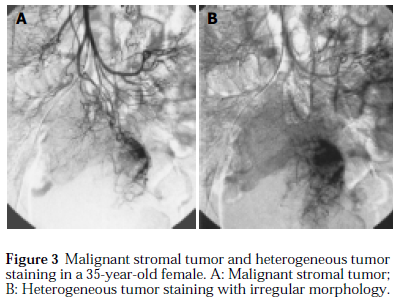 Angiogram of  GIST
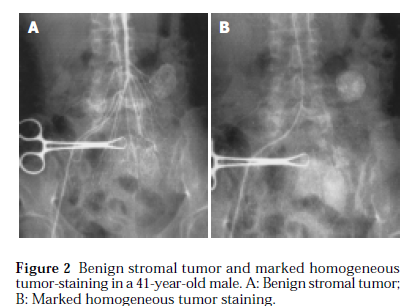